Этапы реализации цикла наставнического взаимодействия

Обучение наставников техникам педагогического наблюдения и рефлексии
Этапы реализации цикла наставнического взаимодействия
1. Знакомство наставника и  наставляемого.
2. Первая рабочая встреча ("пробное  решение задачи")
3. Составление дорожной карты развития наставляемого (цель, ожидаемые результаты, действия)
4. Рабочие встречи, обратная связь,  рефлексия.
5. Итоговая встреча.
6. Упаковка результатов.
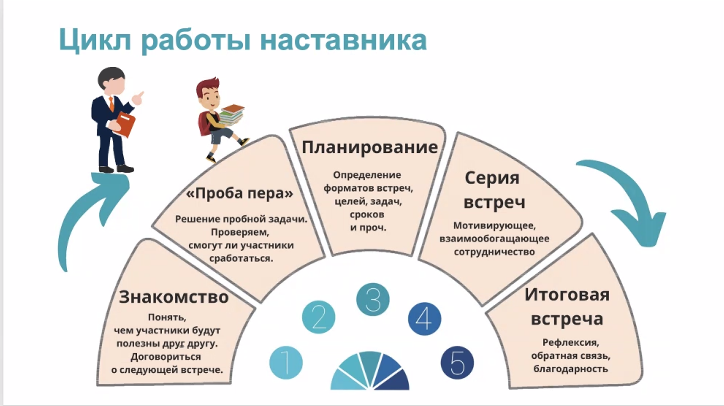 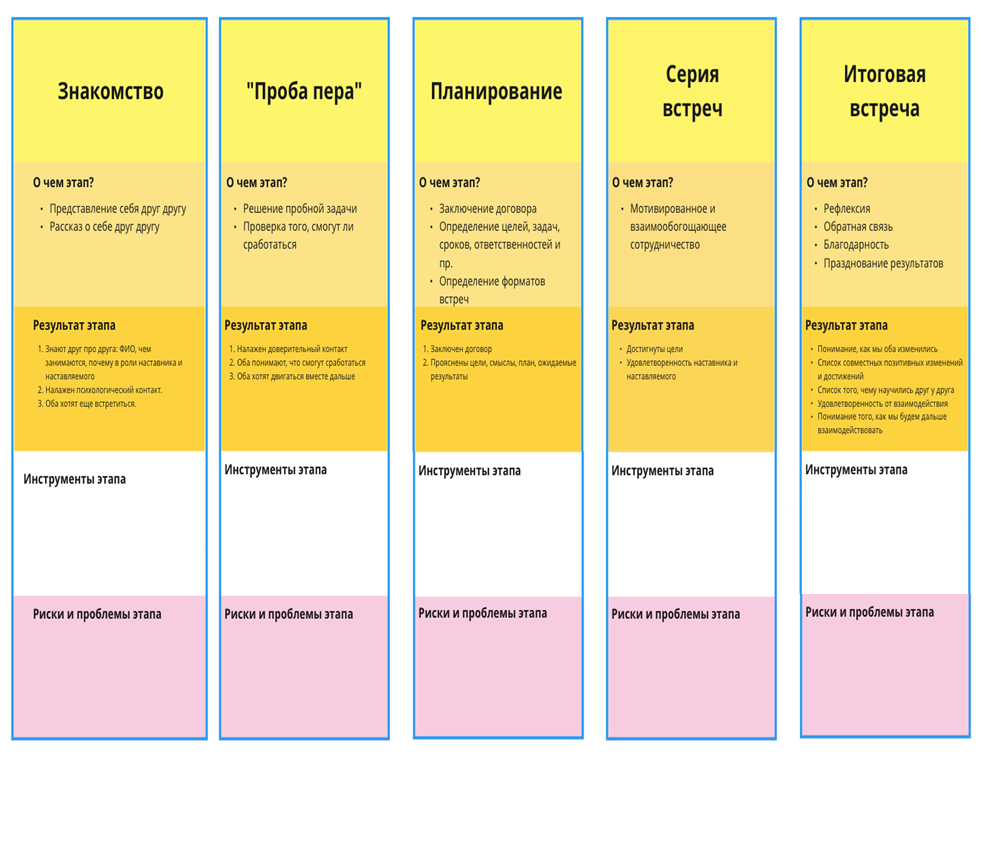 Рефлексия 

“Чемодан. Мясорубка. Долгий ящик”
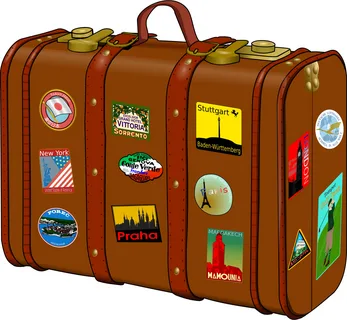 Рефлексивные техники
Насколько (от 1 до 10) вы удовлетворены тем, как продвинулись к своей цели/желаемым результатам?

Что Вам важно сделать еще? 
Ближайший шаг...